Väsentligaste reglerna
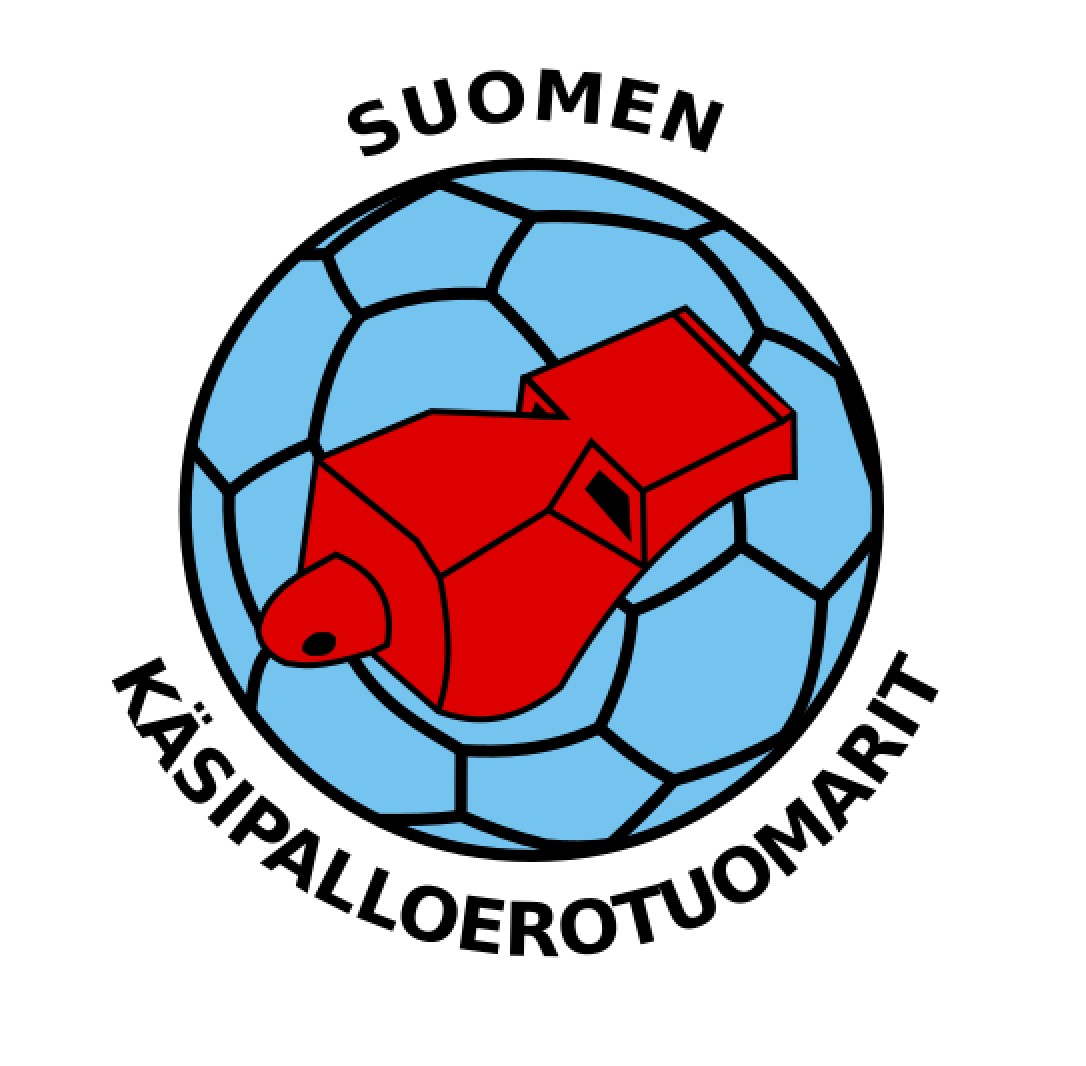 E- och d-juniorer –
Använd denna sammanfattning för att bekanta unga spelare och föräldrar som är nya inom sporten med de viktigaste reglerna och domarens handsignaler
Mål
Domartecken
Två visslingar efter varandra
2.10.2022
Rörelse med bollen
Spelaren som har kontroll över bollen får inte ta mer än tre steg när hen har bollen i handen
Man kan också röra sig medan man studsar bollen
Efter studs får spelaren ta 3 steg med bollen i handen eller spela bollen vidare.
2.10.2022
Stegfel
Spelaren får hålla bollen i handen och därefter förflytta sig högst tre (3) steg utan att studsa, passa eller kasta
Domaren avbryter spelet med en vissling och motståndarlaget fortsätter spelet med ett frikast från den plats där felet skedde
Samma domartecken när ett tilldömt kast inte är utfört inom tre sekunder.
2.10.2022
Felaktiga dribblingar
Dubbeldribbling / oregelbunden dribbling
Dubbeldribbling = efter att ha studsat bollen och tagit i den studsar spelaren på nytt
Domaren avbryter spelet med en vissling och motståndarlaget fortsätter spelet med ett frikast från den plats där felet skedde
2.10.2022
Offensivt fel (”väkisin”/stürmerfoul)
Anfallaren springer rakt på försvararen
Bollen tilldelas det försvarande laget
Spelet fortsätter med ett frikast
2.10.2022
Spelarbyte
Man får gå in på spelfältet först när spelaren som lämnar planen är utanför fältet
Avbytarlinje är markerat på golvet i hallarna
För ett felaktigt byte utdöms 2 minuters utvisning till den felande spelaren (som kom in på planen före den andra hann komma ut)
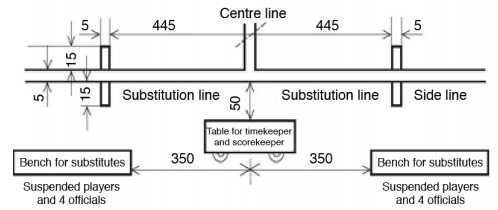 2.10.2022
Målgården
6 meter från mållinjen och målstolparna, utespelare får inte gå in i målgården
Frikast för det anfallande laget om försvararen stiger in i målgården och berör bollen, ifall försvararen stiger in i målgården och hindrar anfallarens kast utdöms 7m-kast
2.10.2022
Utkast
Tilldöms då:
Anfallaren stiger på målgårdslinjen eller in i målgården
När bollen överskrider yttre mållinjen efter att senast ha berört målvakten eller spelare i motståndarlaget
När bollen stannar inne i målgården
När målvakten får kontroll över bollen inne i målgården
Domartecken: utkast
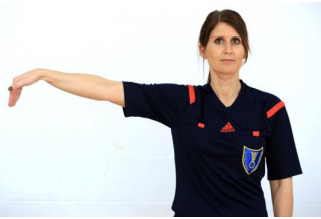 2.10.2022
Passivt spel
Förvarningstecken för passivt spel
I detta skede har anfallande lag fyra (4) passningar på sig att komma till kast/avslut
Domartecken: Passivt spel
 Efter avblåsningen fortsätter spelet med ett frikast för försvarande lag
2.10.2022
Avkast från mittlinjen
Avkast görs efter domarens visselsignal från mittlinjen i början av matchen och efter ett mål.
2.10.2022
Inkast från sidlinjen
Foten på sidlinjen
Man får göra inkast så snart foten är på linjen 
Du behöver inte vänta på visselpipan
Domartecken: Inkast – riktning
2.10.2022
Frikast
Från frikastlinjen, när regelbrottet inträffar mellan målgårds(6m)- och frikast(9m)-linjen
Annars från den plats där felet begicks
 Kastet kan utföras så snart spelarna är korrekt placerade – man behöver ej vänta på visselsignal från domaren
Efter en varning eller utvisning får frikastet endast utföras efter domarens visselsignal
Domartecken: Frikast – riktning
2.10.2022
7m-kast
Domaren pekar på sjumeterslinjen med handen och blåser en lång vissling
En fot måste beröra golvet under hela utförandet och inte heller annan kroppsdel får beröra golvet framom 7m-linjen
Kastet kan göras först efter domarens visselsignal
Utdöms när motståndaren förhindrar en klar målchans
2.10.2022
Domartecken för 3m avstånd
Vid utdömda kast bör försvarande lags spelare befinna sig minst tre (3) meter ifårn spelaren som utför kastet.
2.10.2022
Tillåtelse för två personer att beträda spelplanen
Två lagfunktionärer får gå in på planen för att ta hand en skadad spelare efter att ha fått domarens tillstånd.
2.10.2022
Försvararens regelbrott
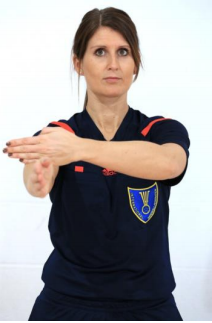 Domartecken: Omfamning, fasthållning eller knuff
Domartecken: Slag
2.10.2022
Varning - gult kort
I handboll används sk progressiv bestraffning:
Max tre varningar/lag/match. Vid ett fjärde bestraffbart foul för samma lag bör foulande spelare tilldömas 2min utvisning 
Max en varning/spelare/match. Vid ett ytterligare bestraffbart foul av en samma spelare utdöms 2min utvisning
2.10.2022
2min utvisning
T.ex om:
Ett kast direkt mot målvaktens huvud i en spelsituation
Träffar motståndarens ansikte eller hals med en hand
Skuffa, hålla fast eller riva hårt (särskilt bakifrån eller från sidan)
Domartecken: Utvisning
2.10.2022
Diskvalifikation - rött kort
Ett regelvidrig agerande som äventyrar motståndarens hälsa. Situationen kan vara farlig om den till exempel händer när en spelare rör sig snabbt eller i luften
Utdöms också vid tredje utvisning för samma spelare
Laget reduceras med en spelare i 2min tid, därefter får man igen spela med fullt lag men diskvalificerad spelare får inte delta
2.10.2022